July 2018
Project: IEEE P802.15 Working Group for Wireless Personal Area Networks (WPANs)

Submission Title: [Overview of Japanese IEICE TC on Reliable Communication and Control (RCC)]
Date Submitted: [7 July, 2018]	
Source: [Shinsuke Hara1, Ryuji Kohno2,3,4] [1;Osaka City University, 2;Yokohama National University, 3;Centre for Wireless Communications(CWC), University of Oulu, 4;University of Oulu Research Institute Japan CWC-Nippon]                                  
Address [1; 3-3-138 Sugimoto, Sumiyoshi-ku, Osaka, Japan 558-8585]
      2; 79-5 Tokiwadai, Hodogaya-ku, Yokohama, Japan 240-8501, 
      3; Linnanmaa, P.O. Box 4500, FIN-90570 Oulu, Finland FI-90014, 
      4; Yokohama Mitsui Bldg. 15F, 1-1-2 Takashima, Nishi-ku,Yokohama, Japan 220-0011]
Voice:[1; +81- 6-6605-2795, 2: +81-45-339-4115, 3:+358-8-553-2849], FAX: [+81-45-338-1157], 
Email:[1: hara@info.eng.Osaka-cu.ac.jp, 2:kohno@ynu.ac.jp, 3: ryuji.kohno@oulu.fi] Re: []
Abstract:	[IEICE study group on Reliable Robust Radio Communication and Control has been promoting research and development on dependable wireless systems for wide variety of  life critical applications such as medicine, disaster, dependable sensing and controlling cars, buildings, smart grids, and smart city by extending BAN from human body to bodies of cars, buildings, and so on. These slides may offer opportunity to discuss on available technologies to perform dependability in radio sensing and controlling systems.]                                                                                                            
 Purpose:	[The discussion on use cases and applications will lead definition and requirement of  current ongoing research and development on dependable wireless networks.]
Notice:	This document has been prepared to assist the IEEE P802.15.  It is offered as a basis for discussion and is not binding on the contributing individual(s) or organization(s). The material in this document is subject to change in form and content after further study. The contributor(s) reserve(s) the right to add, amend or withdraw material contained herein.                                                                 Release:	The contributor acknowledges and accepts that this contribution becomes the property of IEEE and may be made publicly available by P802.15.
Slide 1
Shinsuke Hara(Osaka City University)
Ryuji Kohno(YNU, CWC, CWC-Nippon)
July 2018
Overview of Japanese IEICE Technical
Committee (TC) on Reliable Communication and 
Control (RCC)
July 2018, San Diego       
Shinsuke Hara*1,
Ryuji Kohno*2,3,4

*1 Osaka City University, Japan
*2 Yokohama National University, Japan 
*3 CWC, University of Oulu, Finland
*4 University of Oulu Research Institute Japan CWC-Nippon
Slide 2
Kouichi Kobayashi(JAIST)
Ryuji Kohno(YNU, CWC, CWC-Nippon)
Julyy 2018
Project: IEEE P802.15 Working Group for Wireless Personal Area Networks (WPANs)

Submission Title: [ETSI TC Smart BAN Updates]
Date Submitted: [8 July, 2018]	
Source: [Hirokazu Tanaka1                                  
Address [1; 72-34 Horikawa-cho, Saiwai-ku, Kawasaki, Japan 212-8585, 
      2; 79-5 Tokiwadai, Hodogaya-ku, Yokohama, Japan 240-8501
      3; ]
Voice:[2; +81-45-339-4115], FAX: [2:+81-45-338-1157], 
Email:[hi.tanaka@toshiba.co.jp] Re: []
Abstract:	[ETSI Technical Committee on Smart BAN has been promoting research and development on dependable wireless systems for wide variety of  applications of BAN such as radio controlling, automotive control etc by extending e-Health regarding medical BAN and so on. Thses slides may offer opportunity to discuss on use cases and applications of this standard.]                                                                                                              Purpose:	[The discussion on use cases and applications will lead definition and requirement of  current ongoing research and development on dependable wireless networks.]                                                Notice:	This document has been prepared to assist the IEEE P802.15.  It is offered as a basis for discussion and is not binding on the contributing individual(s) or organization(s). The material in this document is subject to change in form and content after further study. The contributor(s) reserve(s) the right to add, amend or withdraw material contained herein.                                                                 Release:	The contributor acknowledges and accepts that this contribution becomes the property of IEEE and may be made publicly available by P802.15.
Slide 3
Hirokazu Tanaka(Toshiba, YNU)
John Farseroutu(CSEM)
March 2014
ETSI TC Smart BAN Updates
20th March, 2014  Beijing       
Hirokazu Tanaka*1,2, John Farserotu*3 

*1 Toshiba, Japan
*2 Yokohama National University, Japan 
*3 CSEM, Switzerland
Slide 4
Hirokazu Tanaka(Toshiba, YNU)
John Farseroutu(CSEM)
July 2018
Agenda
History of IEICE TC RRRC and RCC
Scope of IECIE TC RCC
Covered Areas of IEICE TC RCC
Recent Activities of IEICE TC RCC
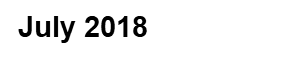 Slide 5
Kouichi Kobayashi(JAIST)
Ryuji Kohno(YNU, CWC, CWC-Nippon)
July 2018
1.1 History of IEICE TC RRRC(Reliable Radio Remote Control)
History
May 2010: RRRC was established. 
July 2010: The first workshop was held. 
April 2012: The active period was extended to March 2014. 
April 2014: RRRC has been renewed as RCC (Reliable Communication and Control). 
Chairs
2010/5-2012/3  Ryuji Kohno (Yokohama National University) 
2012/4-2014/4  Masaaki Katayama (Nagoya University)
Special Sections in IEICE Trans. on Fundamentals
April 2012: Reliable Robust Radio Control Technology (6 papers)
May 2013: Networked Control Systems: Theories & Applications (10 papers)
                                                                           (Ref. IEEE 802.15-14-0165-01-0dep)
Slide 6
Kouichi Kobayashi(JAIST)
Ryuji Kohno(YNU, CWC, CWC-Nippon)
July 2018
1.2 History of IEICE TC RCC (1/2)(Reliable Communication and Control)
Foundation
April 2014:
IEICE Ad Hoc Technical Committee on Reliable Radio Remote Control (RRRC) was promoted to Technical Committee renaming it as “Reliable Communication and Control (RCC)”
Chairs
6/2014-5/2016:
Masaaki Katayama (Nagoya University)
6/2016-5/2018:
6/2018-           :
Shinsuke Hara (Osaka City University)
Kazunori Hayashi (Osaka City University)
Slide 7
Kouichi Kobayashi(JAIST)
Ryuji Kohno(YNU, CWC, CWC-Nippon)
July 2018
1.2 History of IEICE TC RCC (2/2)(Reliable Communication and Control)
TC members
58 members from academia, national institution, industries and so on
Slide 8
Kouichi Kobayashi(JAIST)
Ryuji Kohno(YNU, CWC, CWC-Nippon)
July 2018
2. Scope of IEICE TC RCC(Reliable Communication and Control)
Promotes interdisciplinary researches between communication and control to enhance dependability in systems and among systems, such as devices, machines and plants
Gives different view-points on system construction, dealing with devices and machines as application-layer entities in communication model
Carries out academic researches on the fusion of communication theory, information theory and control theory
Pursues researches related to the elements of dependability such as reliability, availability, maintainability, security and safety
Applies the developed theories and techniques into real industrial applications
Slide 9
Kouichi Kobayashi(JAIST)
Ryuji Kohno(YNU, CWC, CWC-Nippon)
July 2018
3. Covered Areas of IEICE TC RCC (Reliable Communication and Control)
Any topics related to “dependability” which is composed of “reliability,” “availability,” “maintainability,” “security” and “safety”
Remote and wireless control
Machine to machine (M2) communications
Internet of Things (IoTs)
Theory and practice for enhance dependability in factories and plants, energy networks, medicine/wellness and so on
Swarm robotics, multi-agent systems
Slide 10
Kouichi Kobayashi(JAIST)
Ryuji Kohno(YNU, CWC, CWC-Nippon)
July 2018
4. Recent Activities of IEICE TC RCC (1/5)(Reliable Communication and Control)
2016 FY 1st Workshop (2016/5/13)
2016 FY 2nd Workshop (2016/7/20-22)
2016 FY SmartCom2016 RCC Session in Oulu, Finland (2016/5/15-16)
11 oral presentations
3 poster presentations and 6 oral presentations
4 oral presentations
2016 FY IEICE Society Conference (2016/9/20-23)
8 oral presentations and 1 symposium on
“Communication and Control of Robots”
Slide 11
Kouichi Kobayashi(JAIST)
Ryuji Kohno(YNU, CWC, CWC-Nippon)
July 2018
4. Recent Activities of IEICE TC RCC (2/5)(Reliable Communication and Control)
2016 FY 4th Workshop (2017/1/27)
2016 FY IEICE General Conference (2017/3/22-25)
2016 FY 3rd Workshop (2016/12/1)
2016 FY Tutorials (2016/11/21)
7 oral presentations
6 oral presentations
6 poster presentations and 2 oral presentations
Quantized Control and Sparse Modelling for System Dependability
Slide 12
Kouichi Kobayashi(JAIST)
Ryuji Kohno(YNU, CWC, CWC-Nippon)
July 2018
4. Recent Activities of IEICE TC RCC (3/5)(Reliable Communication and Control)
2017 FY 1st Workshop (2017/5/11-12)
2017 FY 2nd Workshop (2017/7/19-21)
2017 FY SPAWC2017 RCC Session (2017/7/3-6)
9 oral presentations
2 poster presentations and 8 oral presentations
5 poster presentations
2017 FY IEICE Society Conference (2017/9/12-15)
1 organized session on
“Signal Processing on Graphs”
Slide 13
Kouichi Kobayashi(JAIST)
Ryuji Kohno(YNU, CWC, CWC-Nippon)
July 2018
4. Recent Activities of IEICE TC RCC (4/5)(Reliable Communication and Control)
2017 FY 3rd Workshop (2017/12/14-15)
4 poster presentations and 6 oral presentations
2017 FY 4th Workshop (2018/1/25)
8 oral presentations and 1 evening session on
“fundamental on Machine Learning and its Applications for Wireless Communications
2017 FY IEICE General Conference (2018/3/20-23)
5 oral presentations and 1 organized session on
“Practicing and Challenges of Smart Factories”
Slide 14
Kouichi Kobayashi(JAIST)
Ryuji Kohno(YNU, CWC, CWC-Nippon)
July 2018
4. Recent Activities of IEICE TC RCC (5/5)(Reliable Communication and Control)
2018 FY 1st Workshop (2018/5/24-25)
5 poster presentations and 3 oral presentations
Slide 15
Kouichi Kobayashi(JAIST)
Ryuji Kohno(YNU, CWC, CWC-Nippon)
July 2018
5. IEICE Transactions on Fundamentals of Electronics, Communications and Computer Sciences  “Special Section on Reliable Communication and Control”
February Issue, 2018
Yujing WU Jin-Gyun CHUNG, “An Improved Controller Area Network Data-Reduction Algorithm for In-Vehicle Networks,” pp. 346-352.
Takashi OGURA, Kentaro KOBAYASHI, Hiraku OKADA, Masaaki KATAYAMA, “H-Infinity Control Design Considering Packet Loss as a Disturbance for Networked Control Systems,” pp. 353-360.
Minhyuk KIM, Sekchin CHANG, “A Novel Receiver for Reliable IoT Communications Based on ZigBee under Frequency-Selective Indoor Environments,” pp. 361-365.
Slide 16
Kouichi Kobayashi(JAIST)
Ryuji Kohno(YNU, CWC, CWC-Nippon)
July 2018
6. Web Site of IEICE TC RCC (Reliable Communication and Control)
http://www.ieice.org/~rcc/
Slide 17
Kouichi Kobayashi(JAIST)
Ryuji Kohno(YNU, CWC, CWC-Nippon)